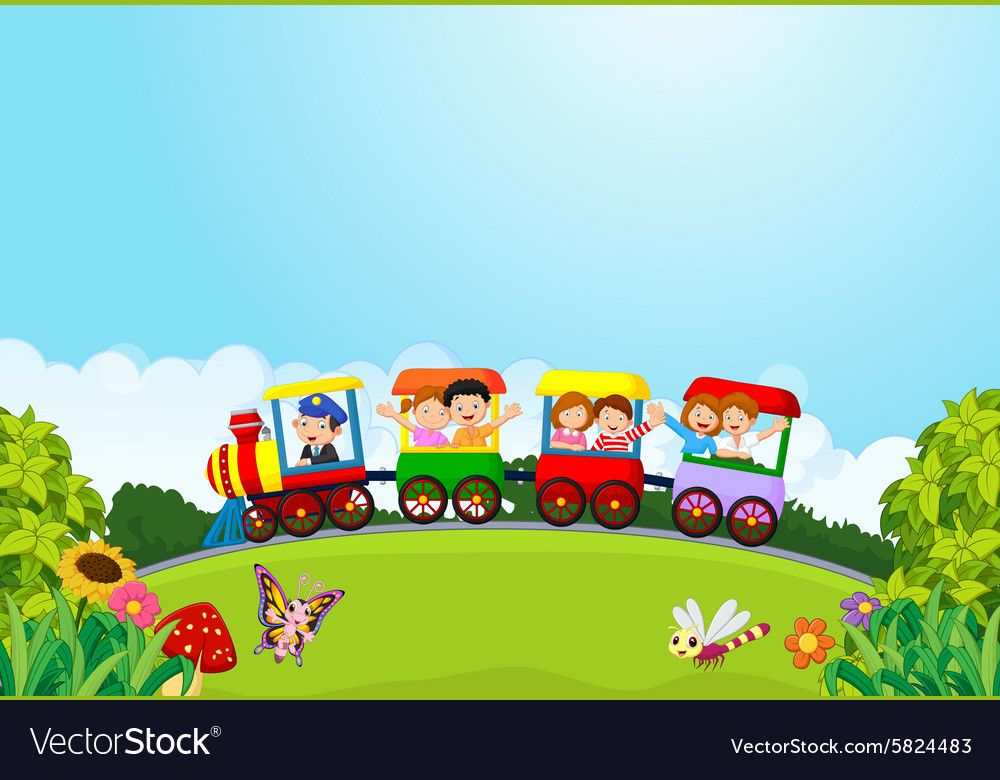 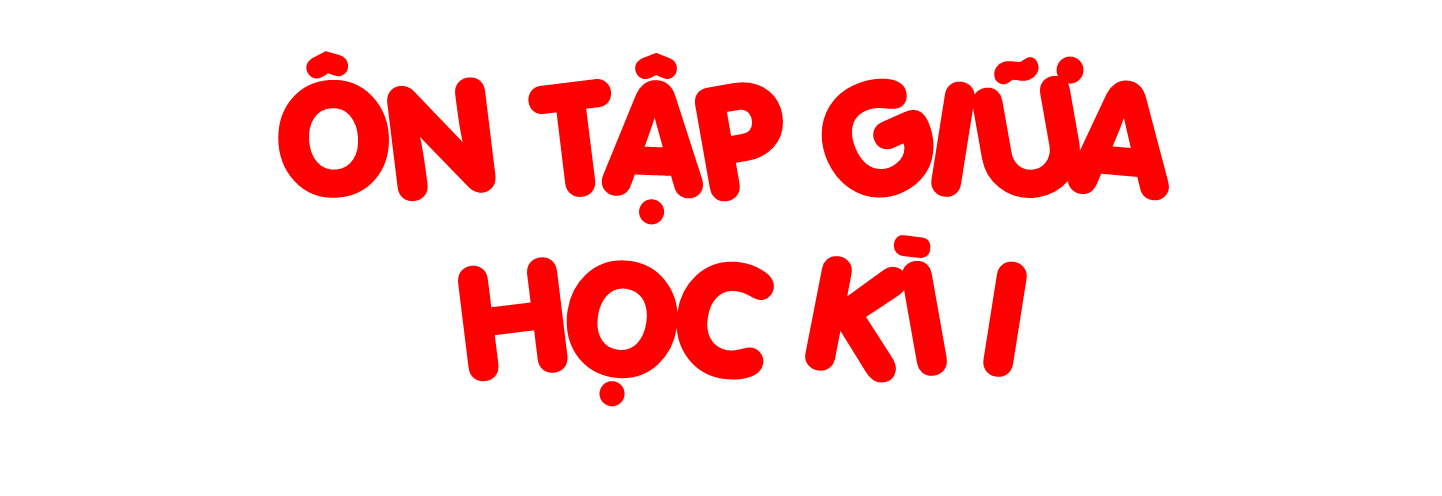 (Tiết 2)
GV: Phạm Thị Giỏi
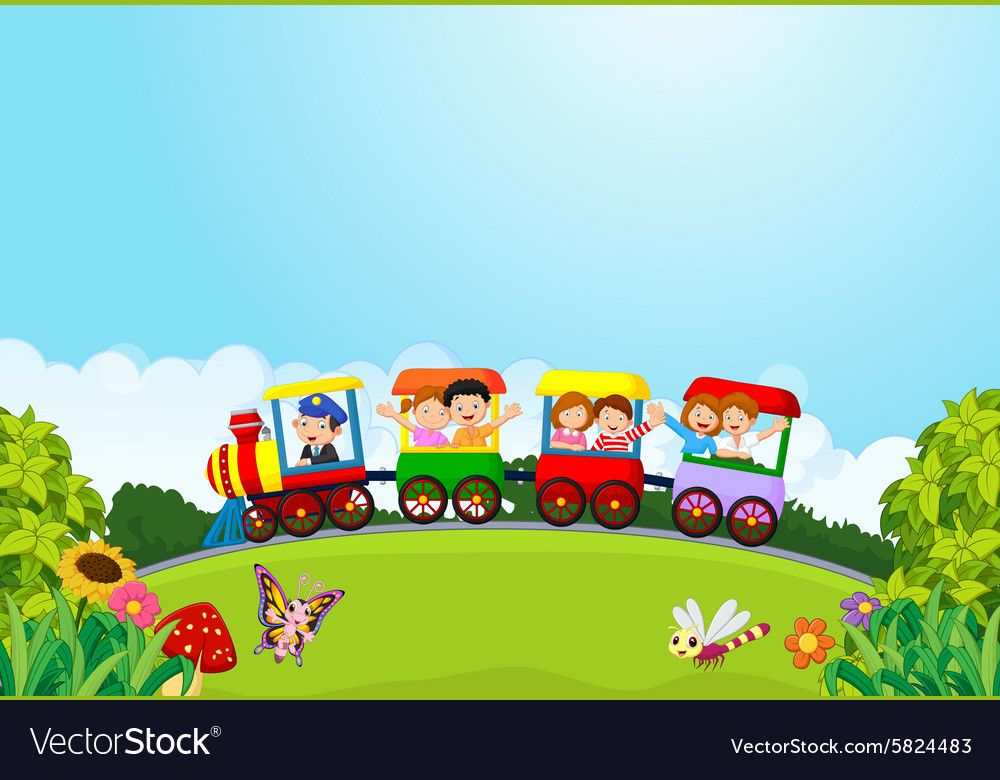 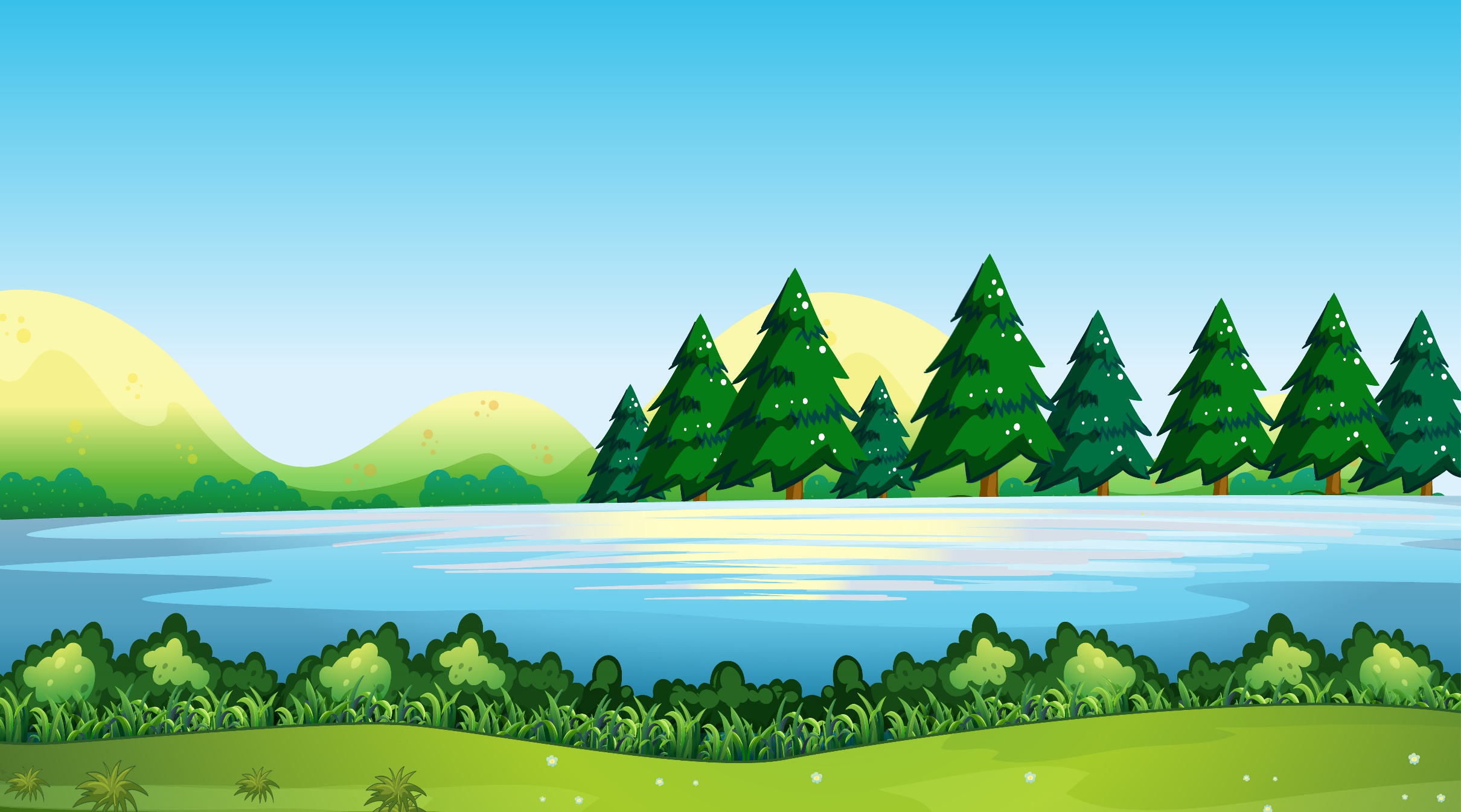 Cùng ngắm vẻ đẹp của Việt Nam qua video nhé!
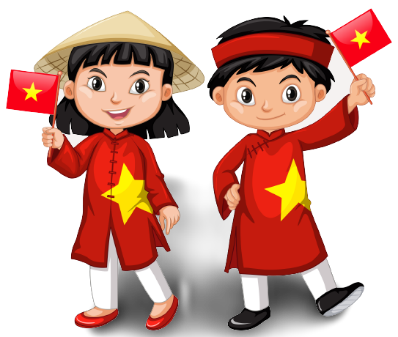 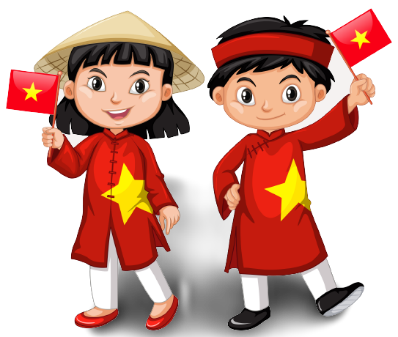 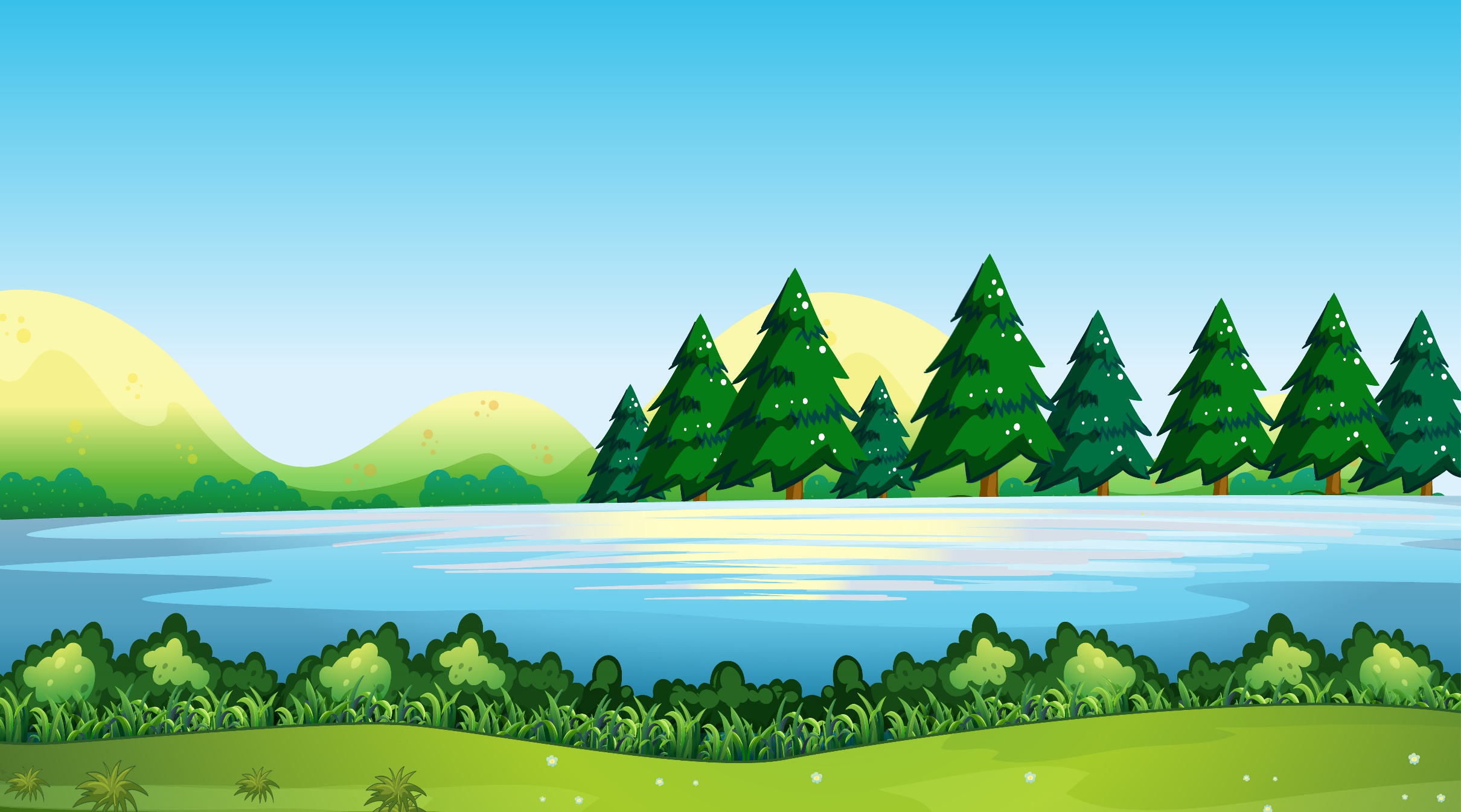 4. Tìm danh từ chung và danh từ riêng trong các câu ca dao để xếp vào nhóm thích hợp nêu trong bảng.
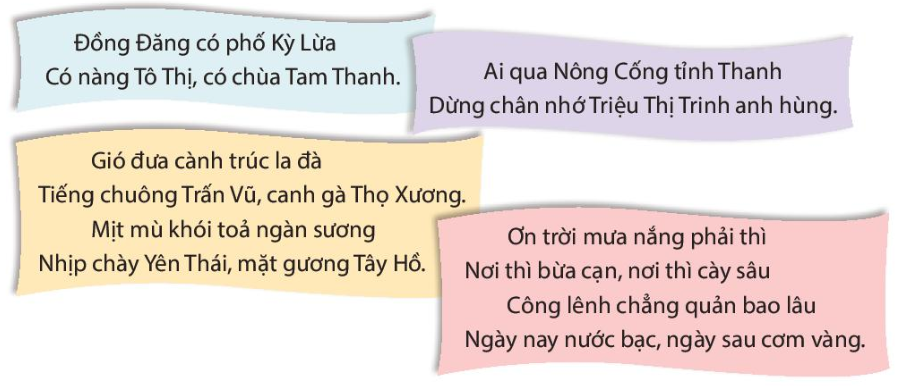 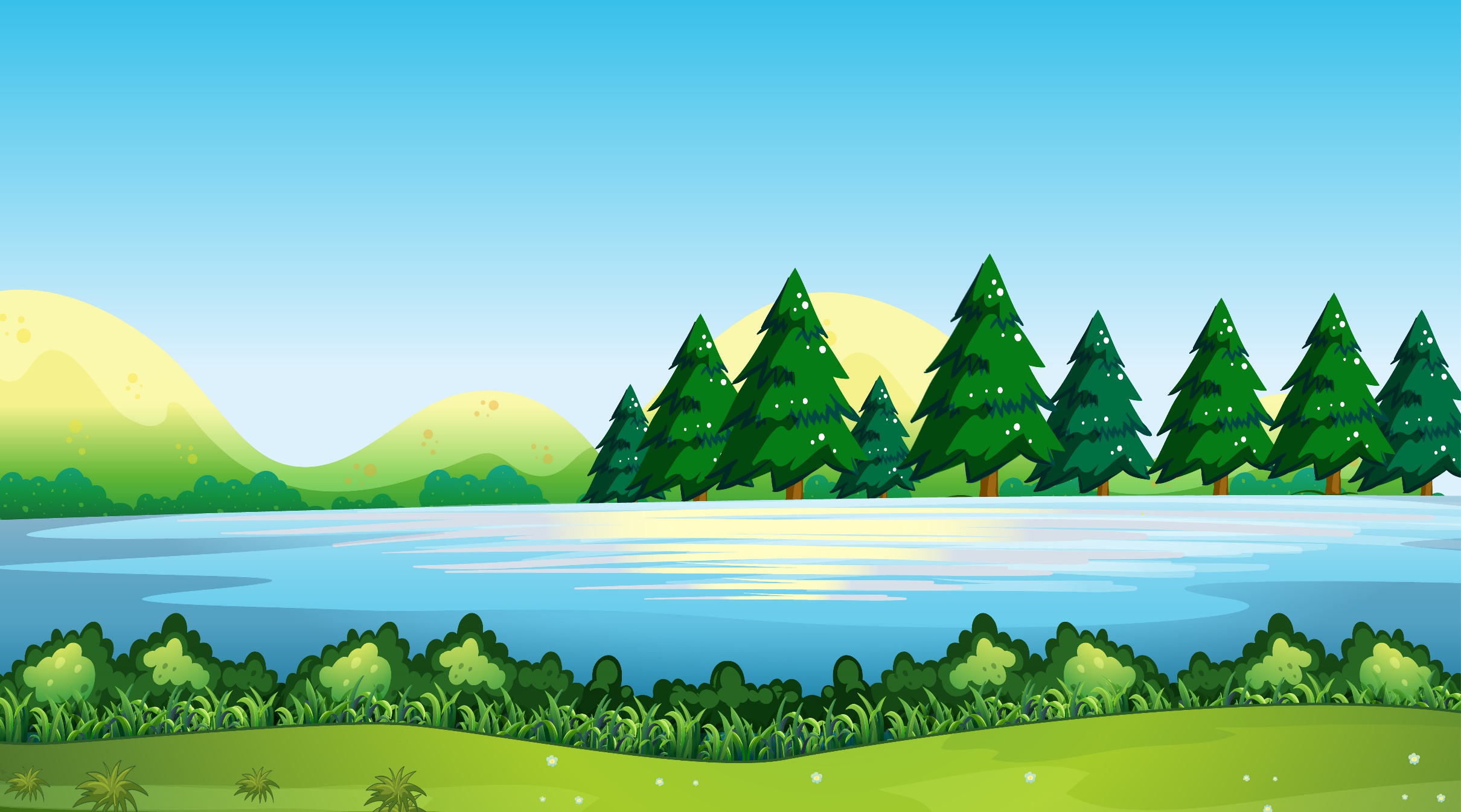 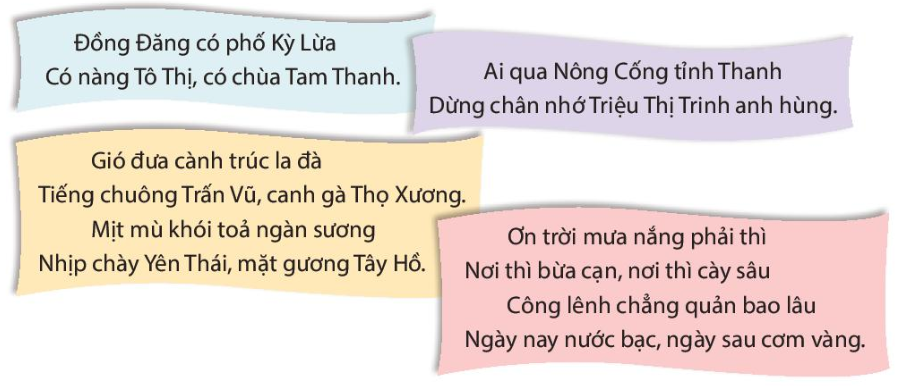 Đồng Đăng,
phố,
Kỳ Lừa
chùa
Tô Thị
nàng
Tam Thanh
tỉnh
Triệu Thị Trinh
Nông Cống,
tỉnh (Thanh)
trúc,
chuông,
Trấn Vũ,
Thọ Xương
chày,
gió,
khói,
sương
Yên Thái,
Tây Hồ
gương
trời,
nước,
cơm
mưa,
nắng
bạc,
vàng
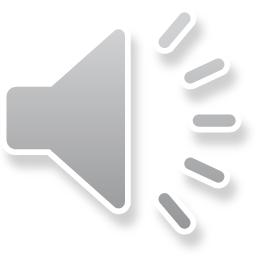 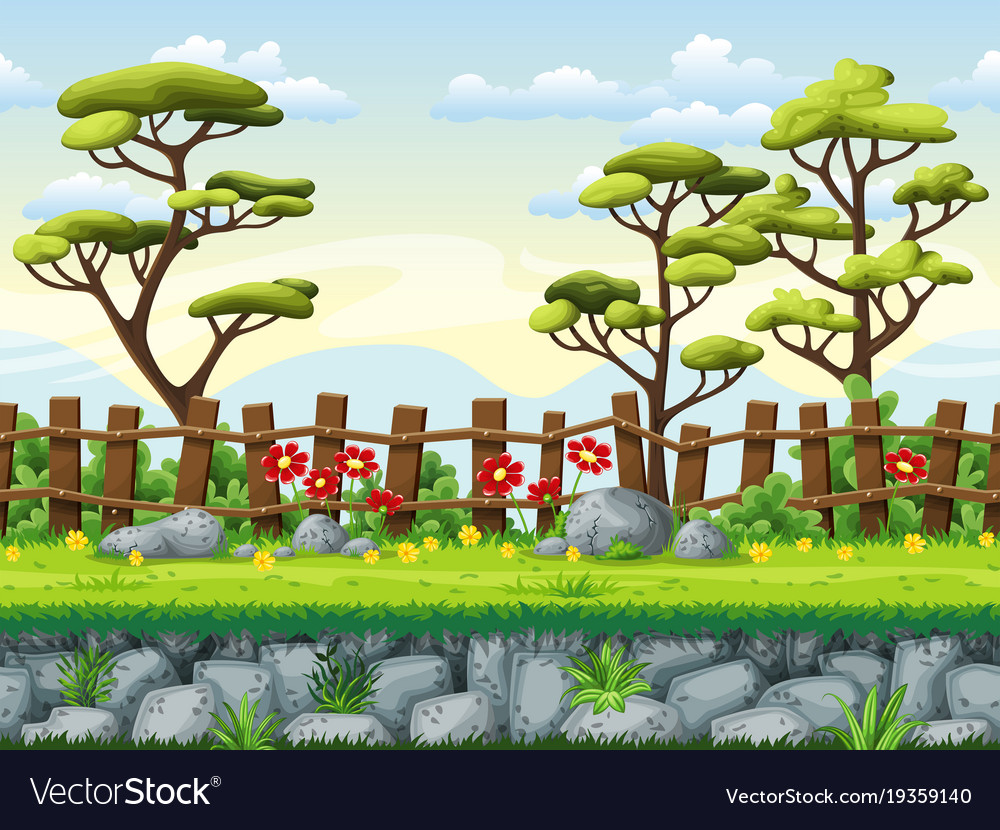 5. Nghe viết
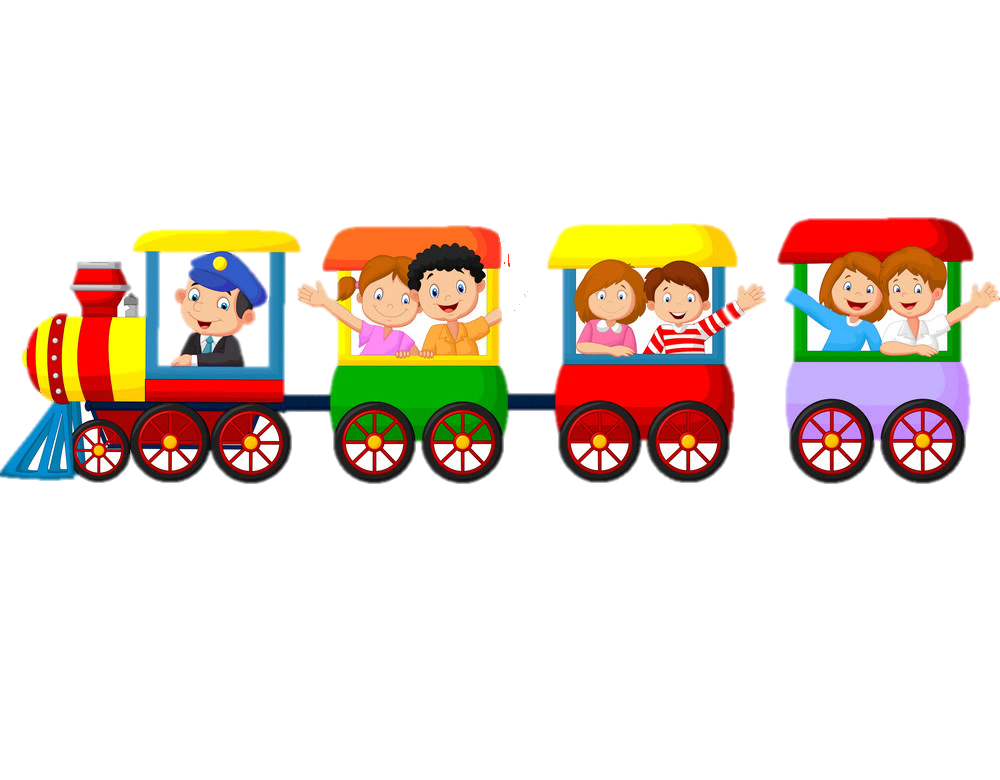 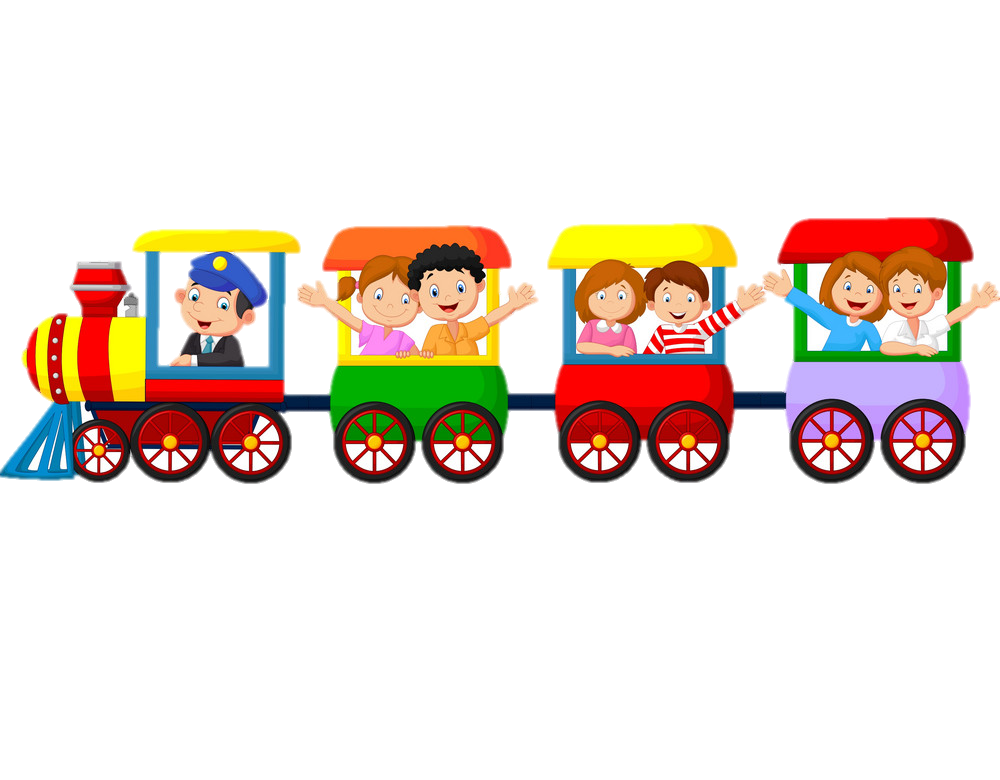 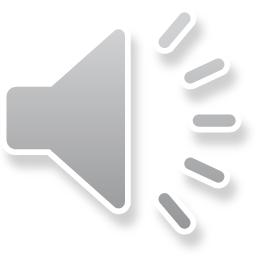 Từ nào dưới đây là danh từ?
A. đọc
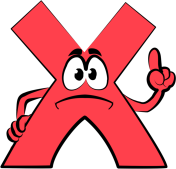 B. vui
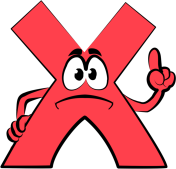 C. cây phượng
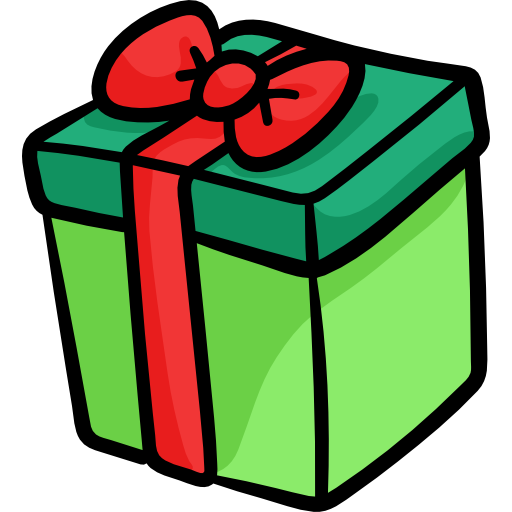 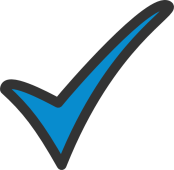 Từ hôm qua là danh từ chỉ:
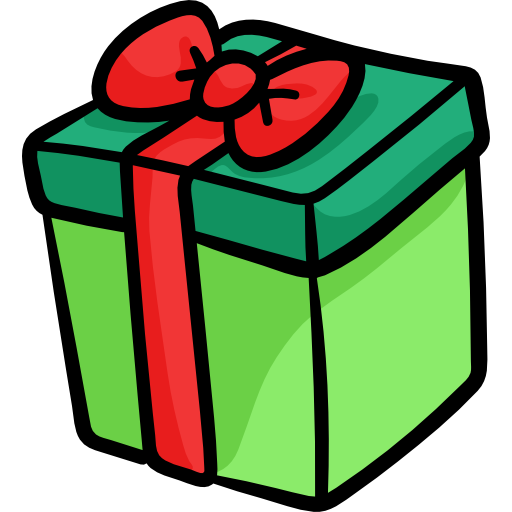 A. thời gian
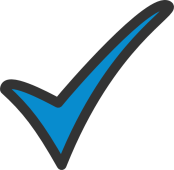 B. người
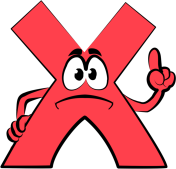 C. vật
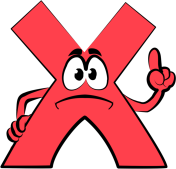 Khái niệm nào đúng khi nói về danh từ?
A. Danh từ là từ chỉ sự vật (người, vật, hiện tượng tự nhiên, thời gian,…).
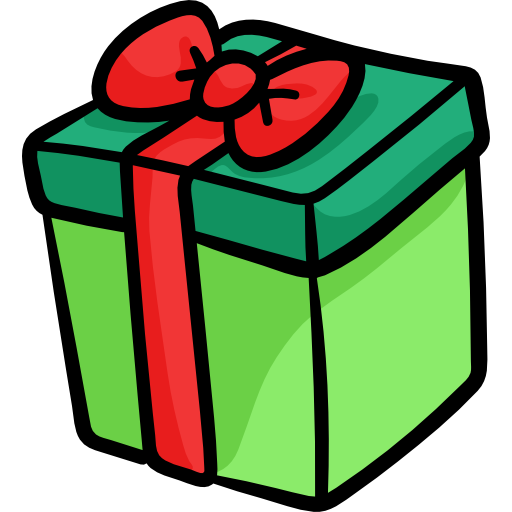 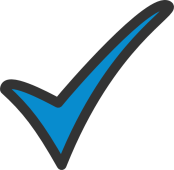 B. Danh từ là từ chỉ hoạt động (ăn, uống, đi, ngủ,…).
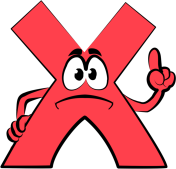 C. Danh từ là từ chỉ đặc điểm (xanh, đỏ, tím, vàng, cao, thấp,…).
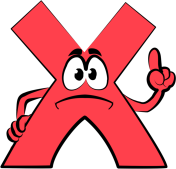